МКОУ «Камышинская СОШ»
Исследовательская работа.
    Тема:    Секреты графиков
          линейных функций
Авторы:  Гологузов Миша                         Валиуллин Роберт –                                    ученики 7 класса     Руководитель: Попова С.В. – учитель                                   математики
Декабрь, 2013 г
Y = Kx + B
Линейной функцией 
называется функция, которая задаётся формулой
y = kx + b, 
где х – независимая переменная, 
к и в некоторые числа.
График линейной функции
Графиком линейной функции является - прямая
Цель работы:
Выяснить расположение прямых на координатной плоскости в зависимости от коэффициентов K и B
Y = 2x+2,   Y=2x ,  Y=2x-4
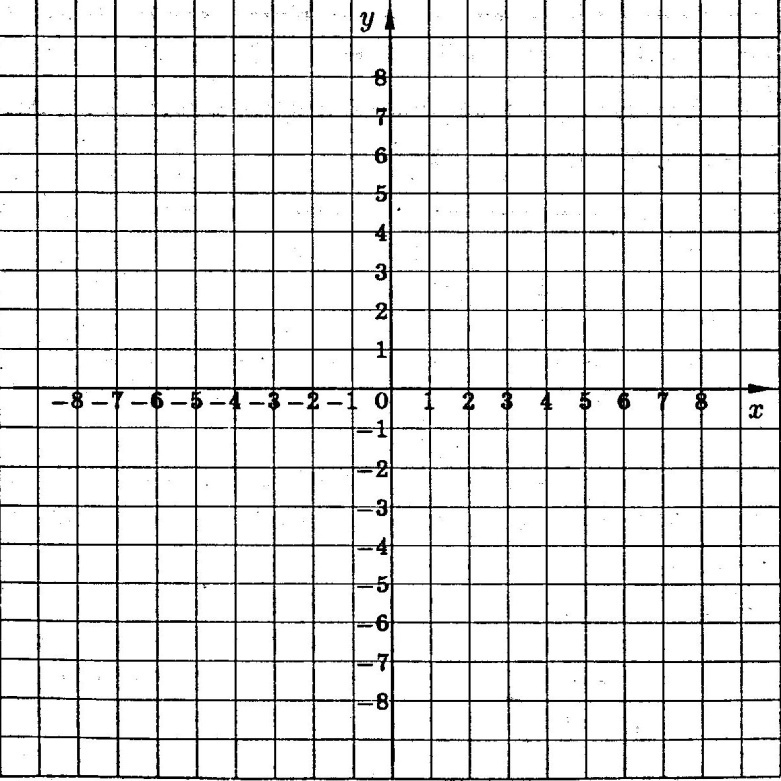 Y=2x
Y=2x+2
Y=2x-4
Вывод: Если у линейных функций угловой коэффициент К одинаковый, то их графики параллельны.
Y=1.5x+2,     Y=2x+2,      Y=-3х+2
Y=1.5x+2
Y=-3х+2
Y=2x+2
Вывод: Если число b в формулах всех  функций одина-ково, то данные графики пересекаются в точке (0 ; b)
Y=2x,   Y=3x,   Y=1.5x
Y=3X
Y=2x
Y=1.5x
Вывод : Если k > 0, то угол наклона 
                   прямой y = kx + b к оси х острый
Y=-3x+1,      Y=-1.5x+3,        Y=-4x
Y=-4x
Y=-1.5x+3
Y=-3x+1
Вывод:   Если k < 0, то угол наклона 
прямой y = kx + b к оси х тупой.
Общие выводы
Если у линейных функций угловой коэффициент К одинаковый, то их графики параллельны.
Если число b  в формулах всех  функций одинаково, то данные графики пересекаются в точке  (0 ; b )
Если k > 0, то угол наклона прямой                       y = kx + b к оси х острый
Если k < 0, то угол наклона прямой                    y = kx + b к оси х тупой.
.
Спасибо за просмотр!
Авторы – Валиуллин .Р.Р Гологузов М.С – 7 класс
Учитель – Попова С.В
2013 г.
Секреты графиков линейных функций